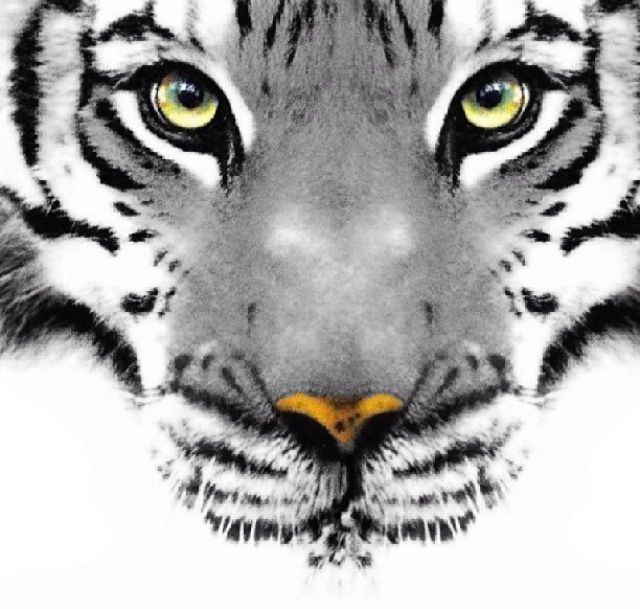 Life of Pi
Back Stage
Power
Mediums for Power
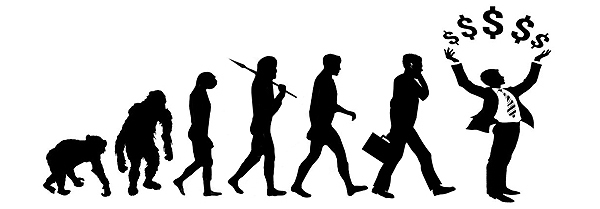 Physical Appearance
Biological Predispositions
Money
Media
Inheritance/tradition
Social Positions of Authority
Etc.
Traces from British Literature
The Natural Elements 
The Distinction of Social Ranking
Great Chain of Being Philosophy
The Concept of the Tripartite Soul (Plato)
The Natural Elements
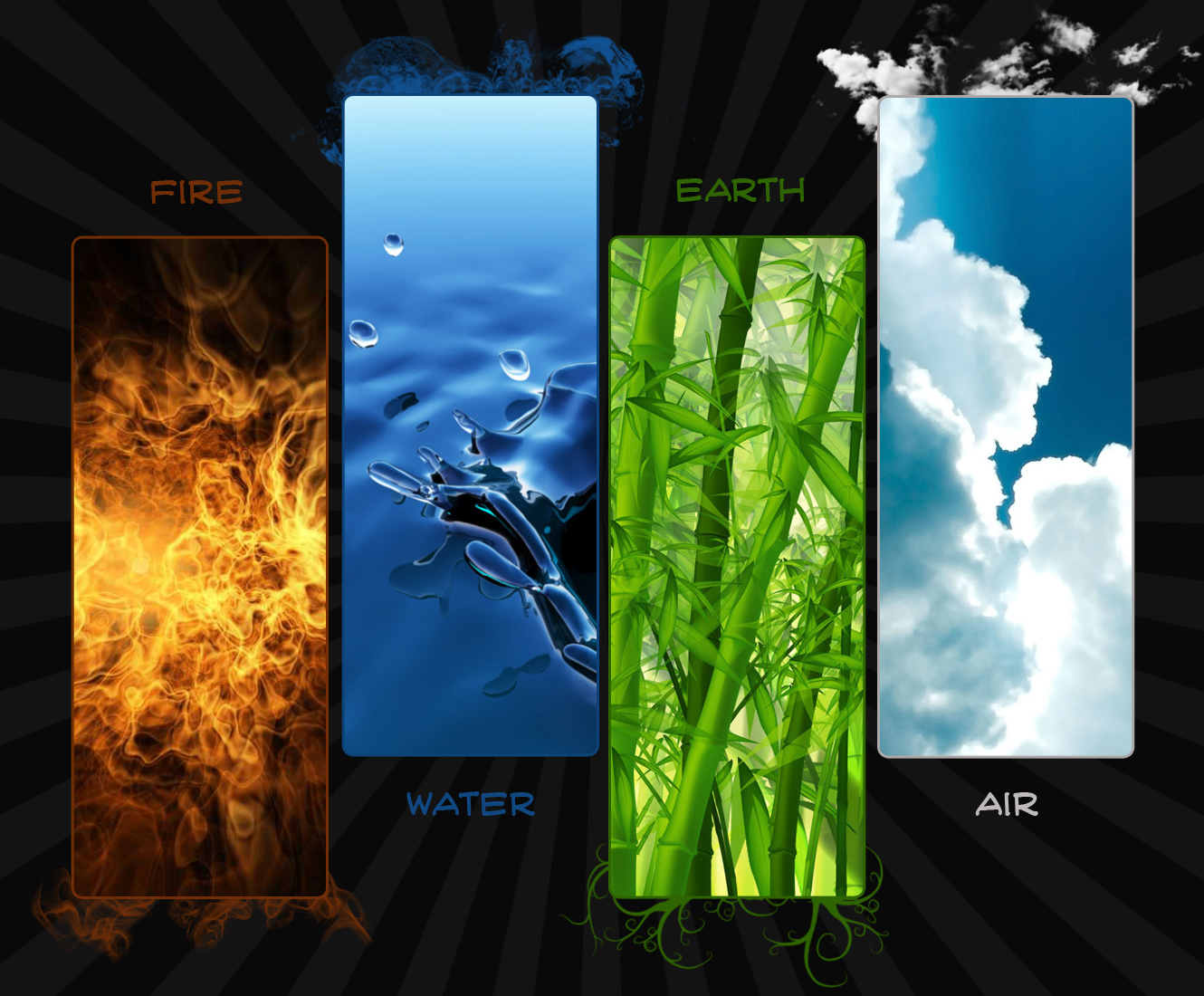 Social Ranking: Order
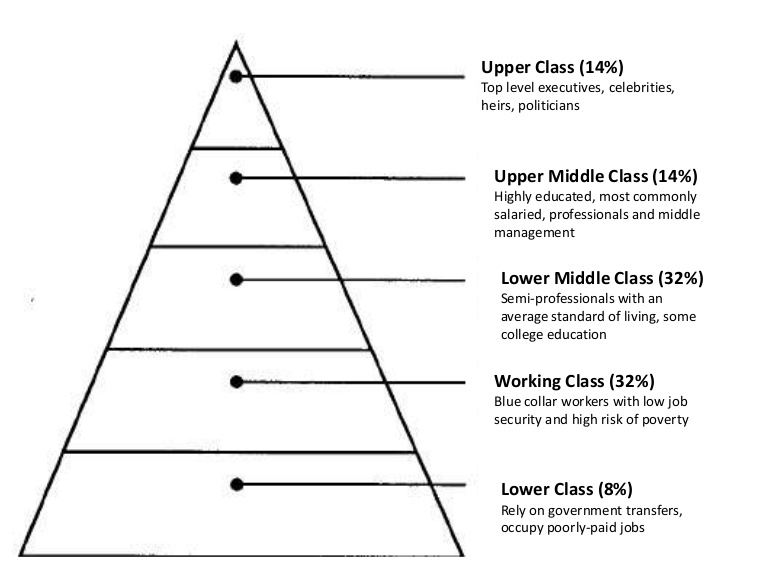 Caste System
Social Class Pyramid 
Great Chain of Being
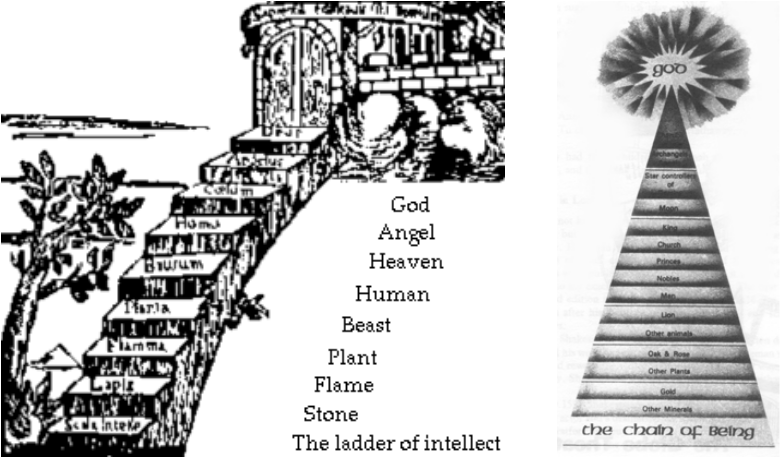 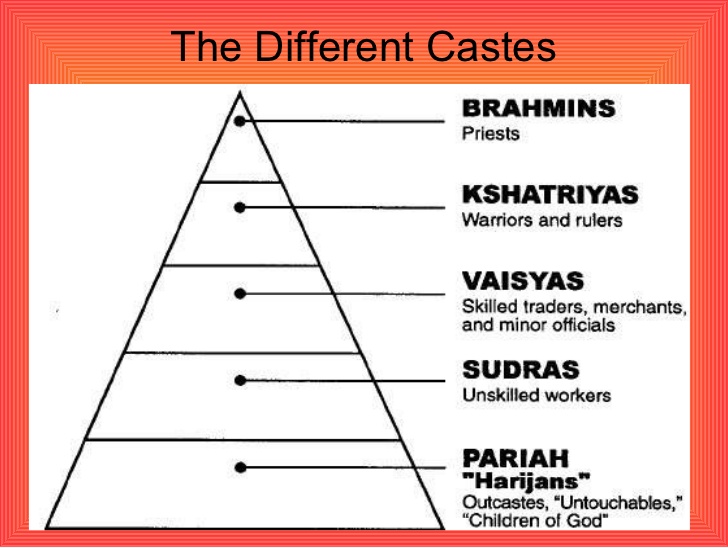 Tripartite Soul
The idea that humans are superior, because they have advanced souls. 
 Mineral Soul (gives ability to reproduce)
 Animalistic Soul (gives ability to experience emotion and passion)
 Human Soul (gives ability to reason and maintain a moral and ethical life)
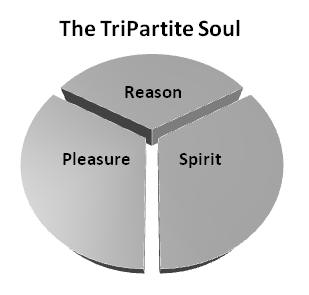 Maslow’s Hierarchy of Needs
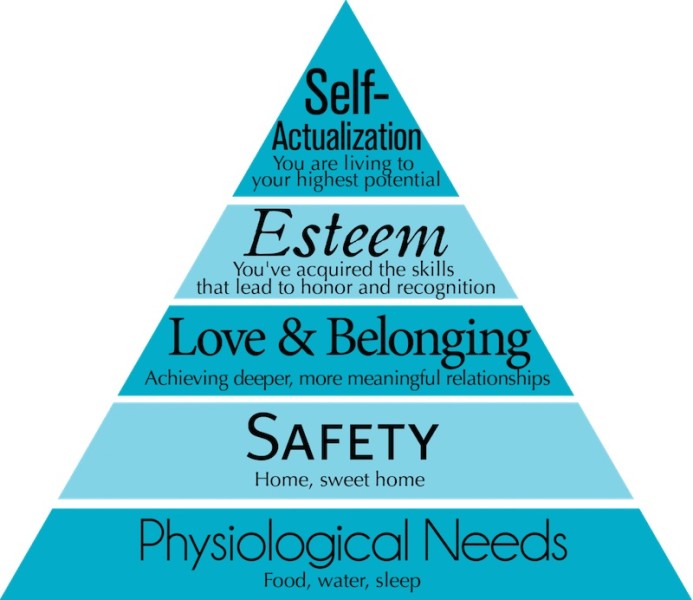 Application to Modernity
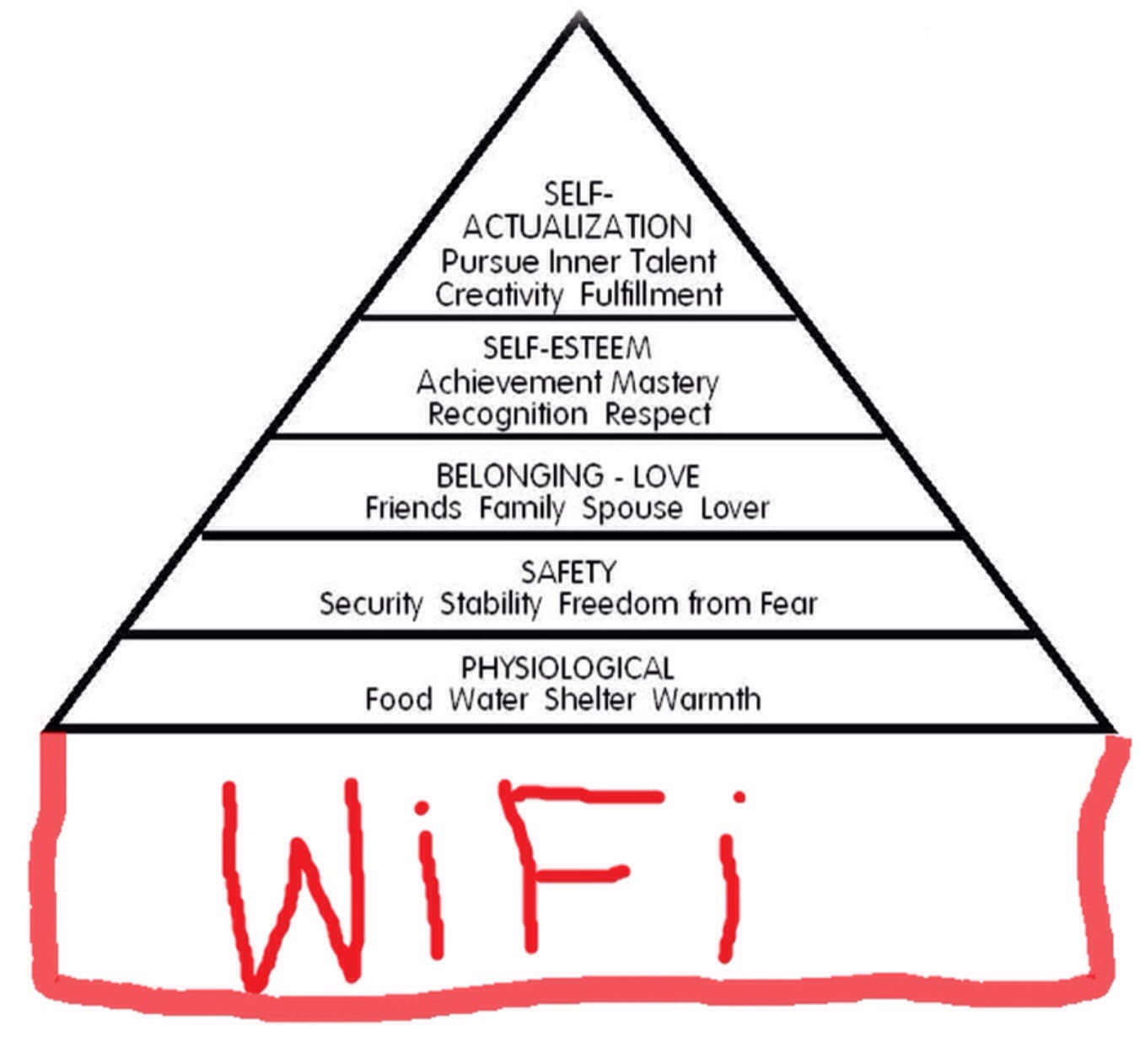 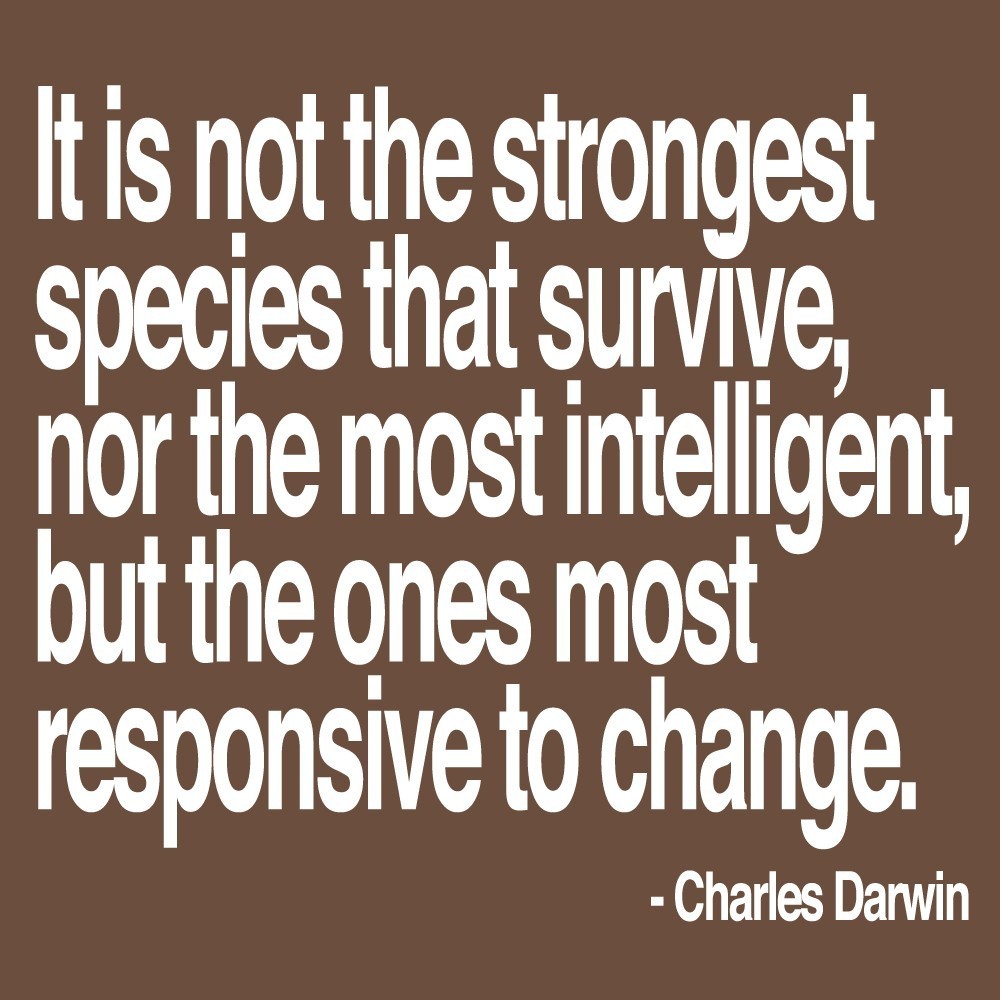 Survival of the Fittest
Survival of the Fittest
“Normally the big cats were not given food one day a week to stimulate conditions in the wild. We found out later that Father had ordered that Mahishna not be fed for three days” (Martel 45). 
But on the boat, what is happening?
Survival of the Fittest
Sharks
Tiger
Hyena
Human
Orangutan 
Zebra
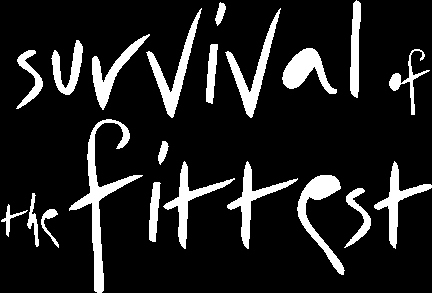 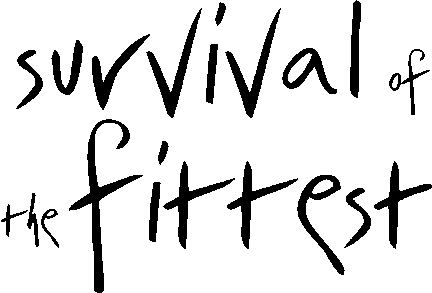 Defying Theory
Refer to page 153
Inherent Altruism
As we read, I want you to look for two instances of altruism.